การตรวจแก้ไขระบบเครื่องปรับอากาศรถยนต์
การแก้ไขข้อขัดข้องของระบบปรับอากาศรถยนต์
การอ่านความดันเกจของระบบ
ความรู้เกี่ยวกับอุณหภูมิและความดันของสารความเย็น
แปลความหมายเพื่อหาข้อขัดข้อง
การแก้ไขข้อขัดข้องของระบบปรับอากาศรถยนต์
หลักการ- ความดันด้าน High side  มักมีค่า 2 เท่าของอุณหภูมิที่คอนเดนเซอร์  
	    เช่น อุณหภูมิ 90 F ความดัน 185 Psi 
         	- ความดันที่เพิ่มขึ้น 1 ปอนด์ ด้าน Low Side จุดเดือดจนสูงขึ้น  1 F ด้วย
	- อุณหภูมิจริงในอีวาพอเรเตอร์ จะสูงกว่าด้านความดันที่อ่านจากเกจ ด้าน 
                    Low Sideเล็กน้อย
	- อุณหภูมิจริงจะต่ำกว่าความดันที่อ่านจากเกจด้าน High Side 
	   ในคอนเดนเซอร์ เล็กน้อย
	- อุณหภูมิอากาศที่เป่าผ่านอีวาพอเรเตอร์จะสูงกว่าอุณหภูมิ
	   สารความเย็นในท่อเล็กน้อย
การแก้ไขข้อขัดข้องของระบบปรับอากาศรถยนต์
การตรวจระบบทำความเย็น ตรวจสอบได้ 2 วิธี 
คือ ด้วยตา และการฟังเสียงและการอ่านเกจ
	1. การตรวจด้วยตาและฟังเสียง
		- สายพานขับคอมเพรสเซอร์หย่อน
		- เกิดเสียงดังที่คอมเพรสเซอร์
		- ครีบคอมเพรสเซอร์อุดตันด้วยสิ่งสกปรก
		- กรองอากาศที่ชุดทำความเย็นอุดตัน
		- มีคราบน้ำมันที่จุดต่อต่างๆ
		- เกิดเสียงดังใกล้ๆ พัดลม
		- การตรวจสอบสารทำความเย็นที่กระจกมอง
การแก้ไขข้อขัดข้องของระบบปรับอากาศรถยนต์
2. การตรวจด้วยการอ่านเกจ

 สภาวะ อุณหภูมิที่ช่องดูด 30-35 C รอบเครื่องยนต์ 1,500 - 2,000 รอบต่อนาที
             ปรับความเย็นสูงสุด พัดลมรอบสูงสุด
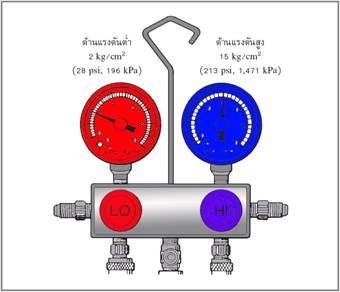 การแก้ไขข้อขัดข้องของระบบปรับอากาศรถยนต์
แนวทางการแก้ไขข้อขัดข้อง

สาเหตุ  ลักษณะอาการ  และการแก้ไข ของความผิดปกติหลัก 4 อย่าง
สาเหตุทางกล
ระบบไม่มีความเย็น
ระบบมีความเย็นน้อย
ระบบมีความเย็นไม่สม่ำเสมอ
ระบบมีเสียงดัง
สาเหตุทางไฟฟ้า
สาเหตุจากสารความเย็น
การแก้ไขข้อขัดข้องของระบบปรับอากาศรถยนต์
ระบบไม่มีความเย็น
ก. สาเหตุทางไฟฟ้า
การแก้ไขข้อขัดข้องของระบบปรับอากาศรถยนต์
ข. สาเหตุทางกล
การแก้ไขข้อขัดข้องของระบบปรับอากาศรถยนต์
ค. สาเหตุจากสารความเย็น
การแก้ไขข้อขัดข้องของระบบปรับอากาศรถยนต์
ระบบมีความเย็นน้อย
ก. สาเหตุทางไฟฟ้า
การแก้ไขข้อขัดข้องของระบบปรับอากาศรถยนต์
ข. สาเหตุทางกล
การแก้ไขข้อขัดข้องของระบบปรับอากาศรถยนต์
ค. สาเหตุจากสารความเย็น
การแก้ไขข้อขัดข้องของระบบปรับอากาศรถยนต์
ระบบมีความเย็นไม่สม่ำเสมอ
ก. สาเหตุทางไฟฟ้า
การแก้ไขข้อขัดข้องของระบบปรับอากาศรถยนต์
ข. สาเหตุทางกล
การแก้ไขข้อขัดข้องของระบบปรับอากาศรถยนต์
ค. สาเหตุจากสารความเย็น
การแก้ไขข้อขัดข้องของระบบปรับอากาศรถยนต์
ระบบมีเสียงดังผิดปกติ
ก. สาเหตุทางไฟฟ้า
การแก้ไขข้อขัดข้องของระบบปรับอากาศรถยนต์
ข. สาเหตุทางกล
การแก้ไขข้อขัดข้องของระบบปรับอากาศรถยนต์
ค. สาเหตุจากสารความเย็น
การแก้ไขข้อขัดข้องของระบบปรับอากาศรถยนต์
ขั้นตอนการแก้ไขข้อขัดข้อง การทำความเย็นไม่เพียงพอ
-มีอากาศปนอยู่ภายใน
-สารทำความเย็นมากเกินไป
-มีฝุ่นสกปรกปกคลุมคอนเดนเซอร์
แรงดันด้านแรงดันสูง-สูงมากเกินไป
การไหลของอากาศปกติ
-สารทำความเย็นไม่เพียงพอ
-ลิ้นด้านอัดคอมเพรสเซอร์ชำรุด
-ปะเก็นขาด (คอมเพรสเซอร์)
-ท่อแรงดันต่ำบกพร่อง (บุบ,อุดตัน)
แรงดันปกติ
แรงดันด้านแรงดันสูง-ต่ำมากเกินไป
-เอ็กซ์แพนชั่นวาล์วเปิดมากเกินไป
-ท่อกระเปาะของเอ็กแพนชั่นวาล์วบกพร่อง
-สารทำความเย็นมากเกินไป
คอมเพรสเซอร์
หมุนปกติ
แรงดันด้านแรงดันต่ำ-สูงมากเกินไป
-สารทำความเย็นไม่เพียงพอ
-ท่อกระเปาะของเอ็กซ์แพนชันวาล์วมีการรั่ว
-มีน้ำแข็งเกาะที่อีวาพอเรเตอร์
-ท่อแรงดันต่ำบกพร่อง
-เอ็กซ์แพนชันวาล์วอุดตัน
แรงดันด้านแรงดันต่ำ-ต่ำมากเกินไป
แรงดันผิดปกติ
แรงดันทั้งด้านสูงและต่ำ-สูงเกินไป
-สารทำความเย็นมากเกินไป
-สารทำความเย็นไม่เพียงพอ
แรงดันทั้งด้านสูงและต่ำ-ต่ำมากเกินไป
- แบตเตอรี่มีไฟน้อย
- โรเตอร์และสเตเตอร์ชอร์ต
- สายขาด,ขั้วต่อหลุดหลวม
- รีเลย์บกพร่อง
- ชอร์ตระหว่างชั้นของขดลวด
- จุดลงกราวด์ไม่ดี
- ขดลวดขาด
- ชิ้นส่วนในคอมเพรสเซอร์บกพร่อง
- แม็กเนติกคลัตซ์
- สายพานลื่น
คอมเพรสเซอร์หมุนผิดปกติ
- มีอากาศรั่วจากภายนอกเข้ามา
- ระบบควบคุมความเย็นบกพร่อง
- เครื่องทำความร้อนทำงาน
อื่นๆ
การแก้ไขข้อขัดข้องของระบบปรับอากาศรถยนต์
อากาศไม่เพียงพอ
- มีวัตถุติดขัดอยู่ใกล้กับช่องลมกลับ
- มีน้ำแข็งที่อีวาพอเรเตอร์
- ตัวกรองอุดตัน
- ท่ออากาศอุดตัน,หลวม
- สวิตซ์บกพร่อง
- ความต้านทานบกพร่อง
- แบตเตอรี่มีไฟน้อย
- ฟิวส์ขาด
- สายไฟบกพร่อง,หลุดหลวม
- หน้าสัมผัสแปรงถ่านสกปรก
พัดลมและมอเตอร์ปกติ
-ชิ้นส่วนที่เกี่ยวข้องกับมอเตอร์พัดลม
พัดลมและมอเตอร์บกพร่อง
- จุดยึดพัดลมหลุดหลวม
- พัดลมกระแทกกับเสื้อ
- พัดลมเสียรูปทรง
- จุดที่สัมพันธ์กับพัดลม
การแก้ไขข้อขัดข้องของระบบปรับอากาศรถยนต์
การแก้ไขข้อขัดข้องของระบบปรับอากาศรถยนต์
ขั้นตอนการแก้ไขปัญหา เสียงดังผิดปกติ
- ลูกปืนสึกหรอหรือเสียหาย
- กระบอกสูบหรือเพลาบกพร่อง
คอมเพรสเซอร์
- ลูกสูบสึกหรอหรือเสียหาย
- การจับของโรเตอร์และสเตเตอร์ไม่ดี
- โบลต์ยึดสเตเตอร์ไม่แน่น
แม็กเนติกคลัตซ์
- ใบพัดลมเสียรูป
- ขันนอตยึดพัดลมไม่แน่น
แหล่งกำเนิดเสียง
มอเตอร์โบล์วเออร์
พูลเลย์ข้อเหวี่ยง
- ขันไม่แน่น
- หย่อน
สายพานขับ
- ติดตั้งไม่ดี
- ลูกปืนสึกหรอหรือเสียหาย
ล้อปรับความตึงสายพาน
- แผ่นยึด,แคลมป์รัด ติดตั้งไม่ดีหรือขันไม่แน่น ระยะไม่เหมาะสม
ส่วนประกอบทางสายไฟ